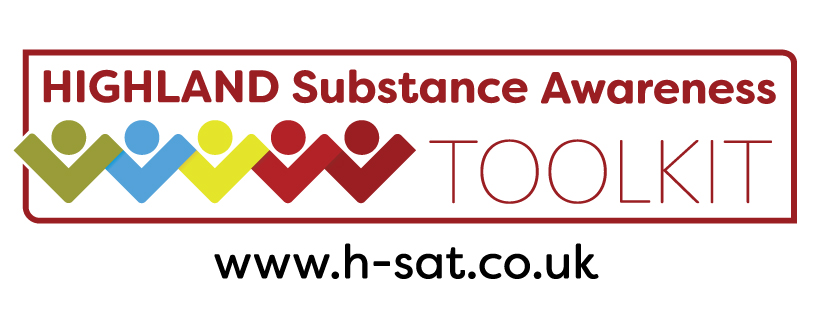 Driving under the influence
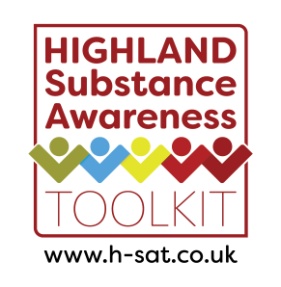 Look at the following pages on the Young Scot website.
Drink Driving, The Myths
Drug Driving, The Facts
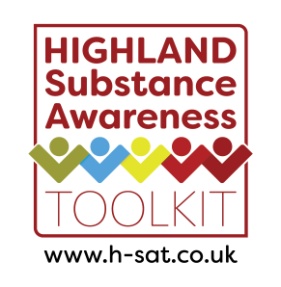 Drink Driving – Myths and Facts
In your groups,  draw a line down the middle of a flip chart piece of paper
List all the reasons someone might drink alcohol / use drugs, and then drive
Once you have finished, swap the sheets with another group
Now list ‘solutions’ to the reasons that are written on the sheet
Drug Driving?
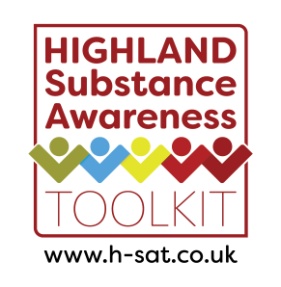 The Scottish Government are planning to set drug driving limits

What this policy might be like?
What would limits be set at? 
Would limits be the same for all drugs? 
What if you’re using prescribed drugs as directed by your GP? 
Would penalties be more serious than drink driving?
What would you include in the policy?